KURSFLUENCY & DEVELOMENTMALTA 4.03.2024r.-15.03.2024r.
SZKOŁA JĘZYKOWA W KTÓREJ REALIZOWŁAEM KURS
2
Executive training institute Malta
umiejscowiony w  St.Julian
Programy szkoleniowe ETI
skierowane są  do osób
  dorosłych, profesjonalistów 
z zakresu języka angielskiego i
 komunikacji 
oraz rozwoju nauczycieli
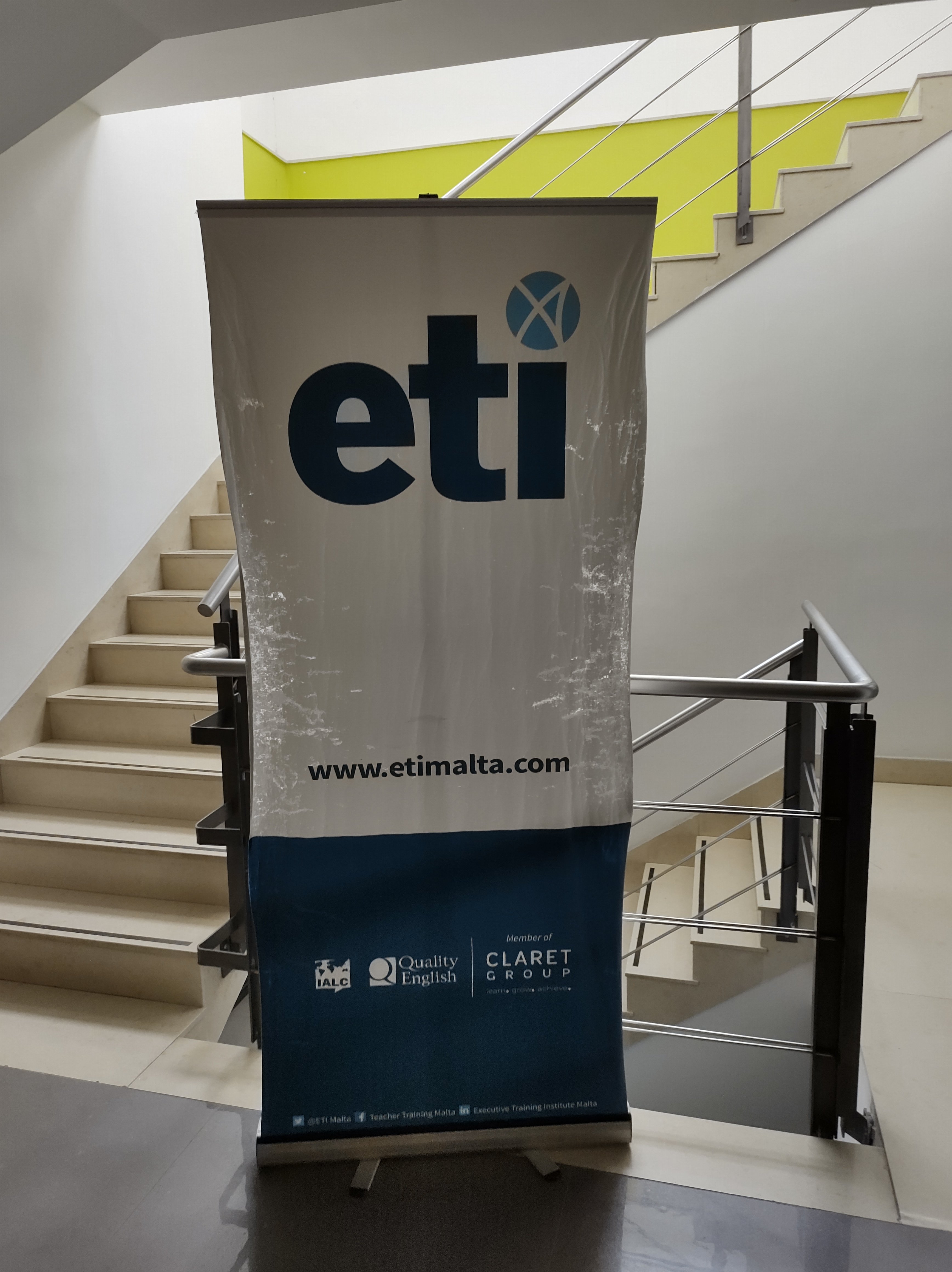 3
REALIZACJA  KURSU
Mój kurs realizowałem w międzynarodowej grupie.
 Naszym trenerem, profesjinalnym i kreatywnym,  była Pani Marie Louise, która oprócz wiedzy i rozwijania naszych  umiejętności językowych, przekazała nam kilka ważnych  prawd życiowych. 
 Na zajęciach  współpracowalem z kolegami i koleżankami z Czech, Węgier, Włoch, Niemiec oraz z Polski. Naszą znajomość rozwijaliśmy także  podczas  przerw między zajeciami, jak również  po zajęciach- wspólnie  np.uczestnicząć w zwiedzaniu katedry Świętego Jana w  mieście Valetta , jak również podczas wycieczki na wyspę Gozo.
4
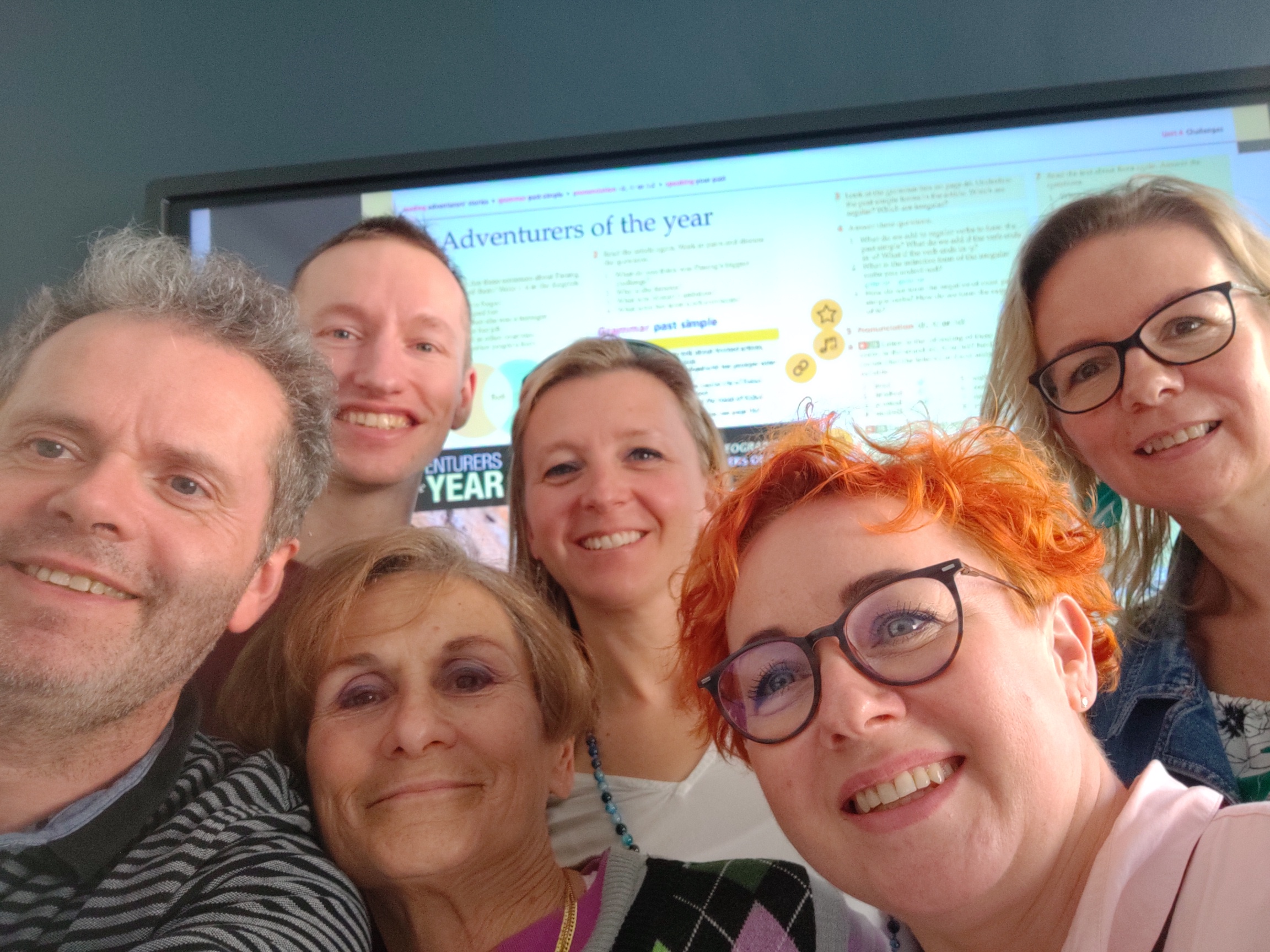 5
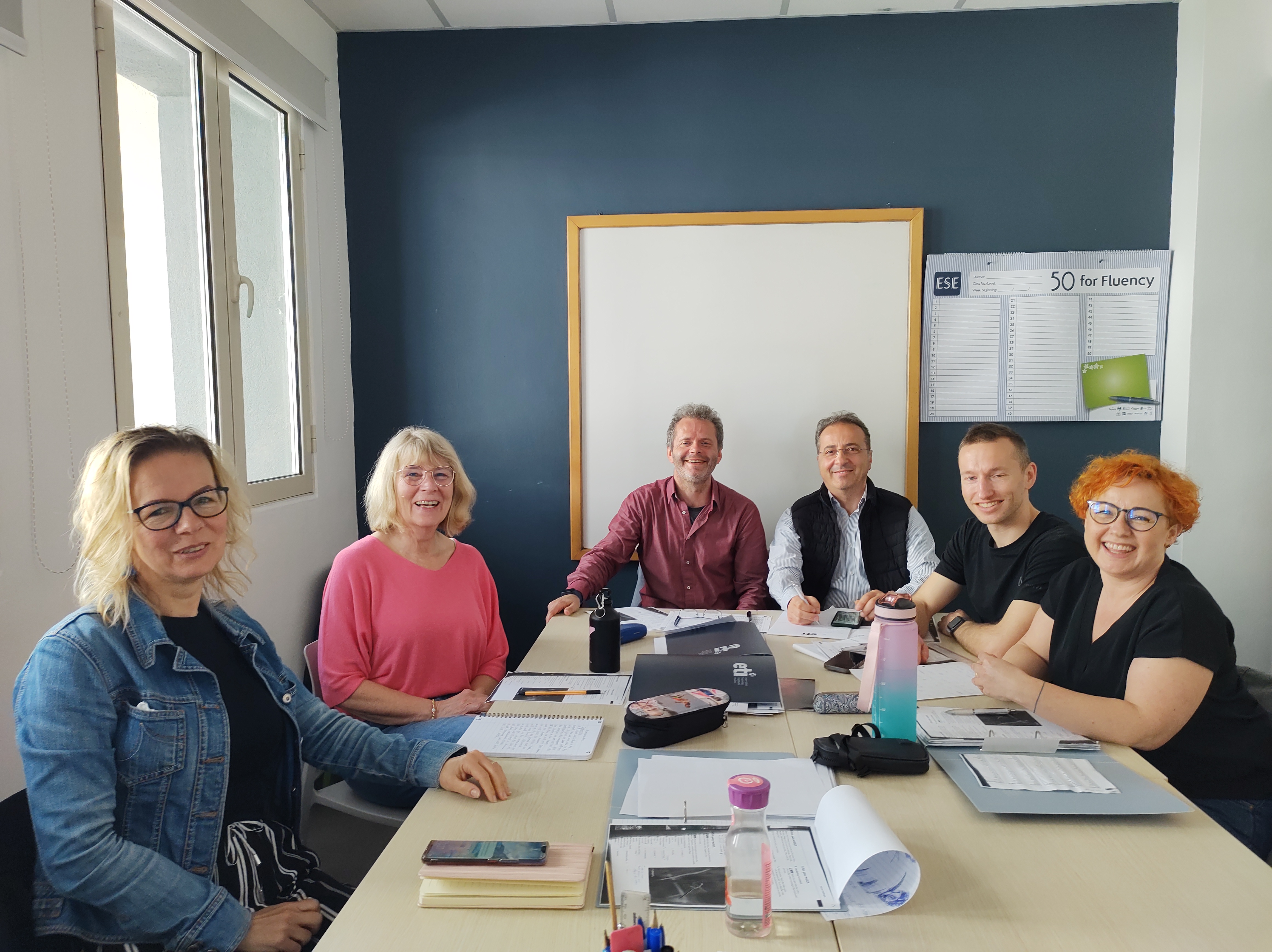 6
Podczas kursu poszerzyłem swoją wiedzę z gramatyki, poznałem nowe słownictwo z różnych dziedzin, nowe idiomy, ćwiczyłem wymowę, rozwijałem  umiejętność pracy z tekstem słuchanym. Pracowałem w grupach realizując zadania kursowe, tworzyłem dialogi, rozmawiałem, dyskutowałem z kolegami i koleżankami, trenerką na tematy zwązne z poruszaną   na kursie problematyką.  Podczas zajęć poznawałem kulturę Malty, a także  problemy, rozwiązania, działania  podejmowane w omawianych na kursie materiałach, a występujące  w państwach z których pochodzili koleżanki i koledzy z mojego kursu.
7
Ukończenie kursu
Kurs językowy został zakończony
 Ewaluacją
 stworzeniem planu rozwoju
  uzyskaniem certyfikatu.
8
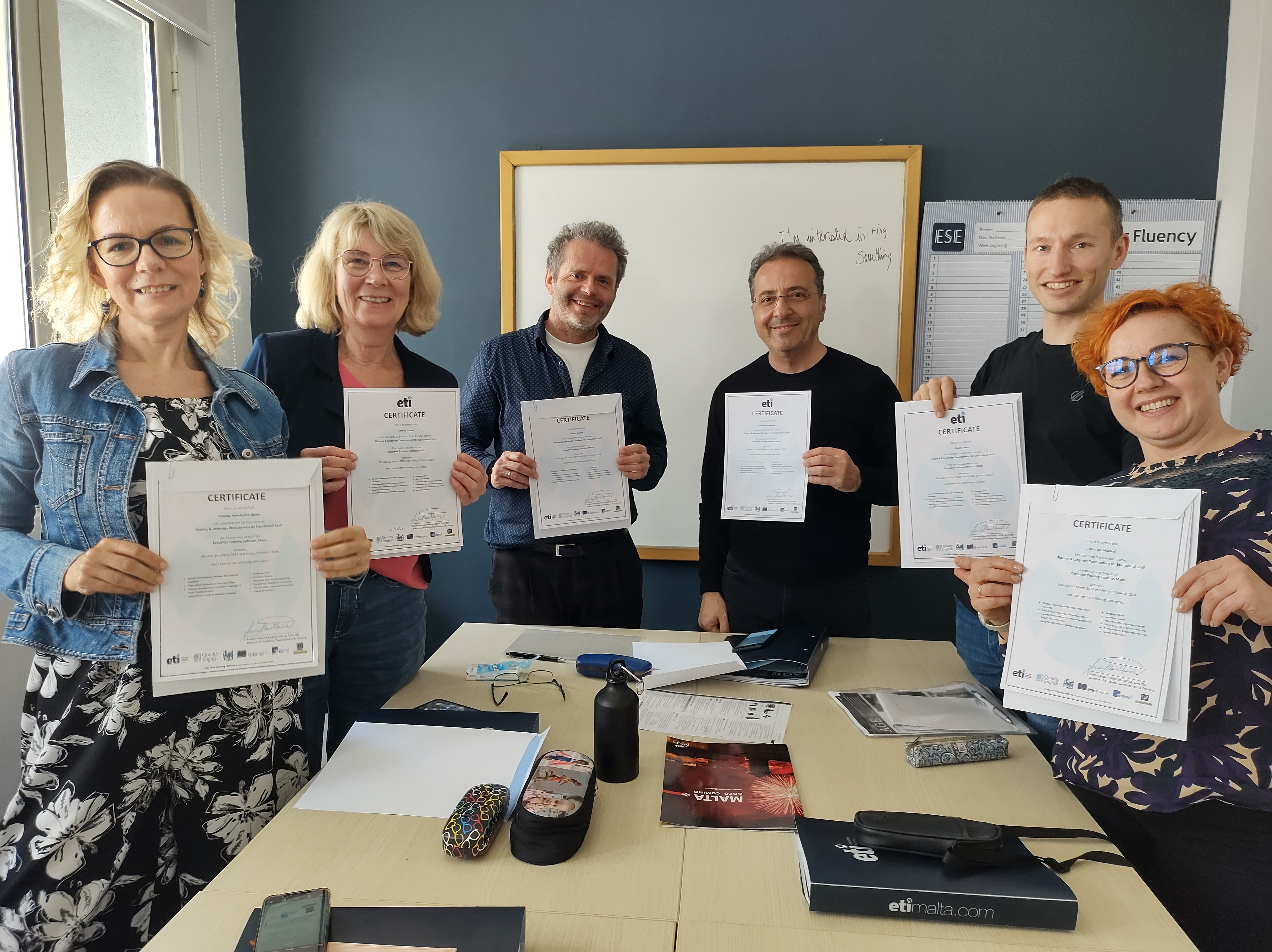 9
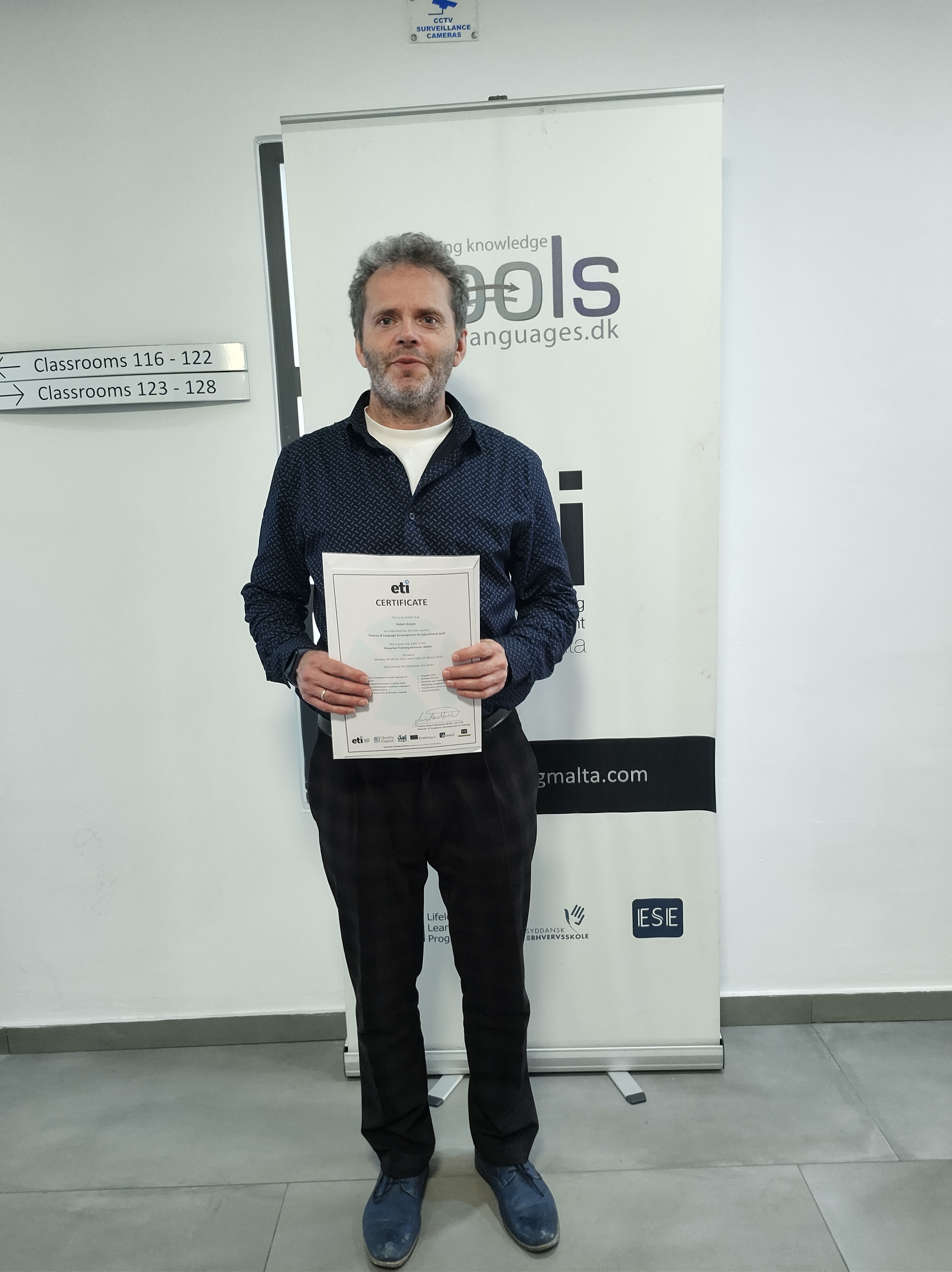 10
Nowe znajomości
W trakcie mojego pobytu na Malcie  poznałem rodzinę maltańską u której wynajmywałem pokój. Dzięki nim miałem możliwość   skosztowania  maltańskiej i środziemnomorskiej kuchnii, poznania architektury -szczególnie sakralnej, historii Malty.  Codziennie prowadziłem rozmowy rozwijając  swoje umiejętności językowe. Ponadto poznałem osoby pracujące w sekretsriacie szkoły ETI.
11
Nowe znajomoś i przyjaźnie
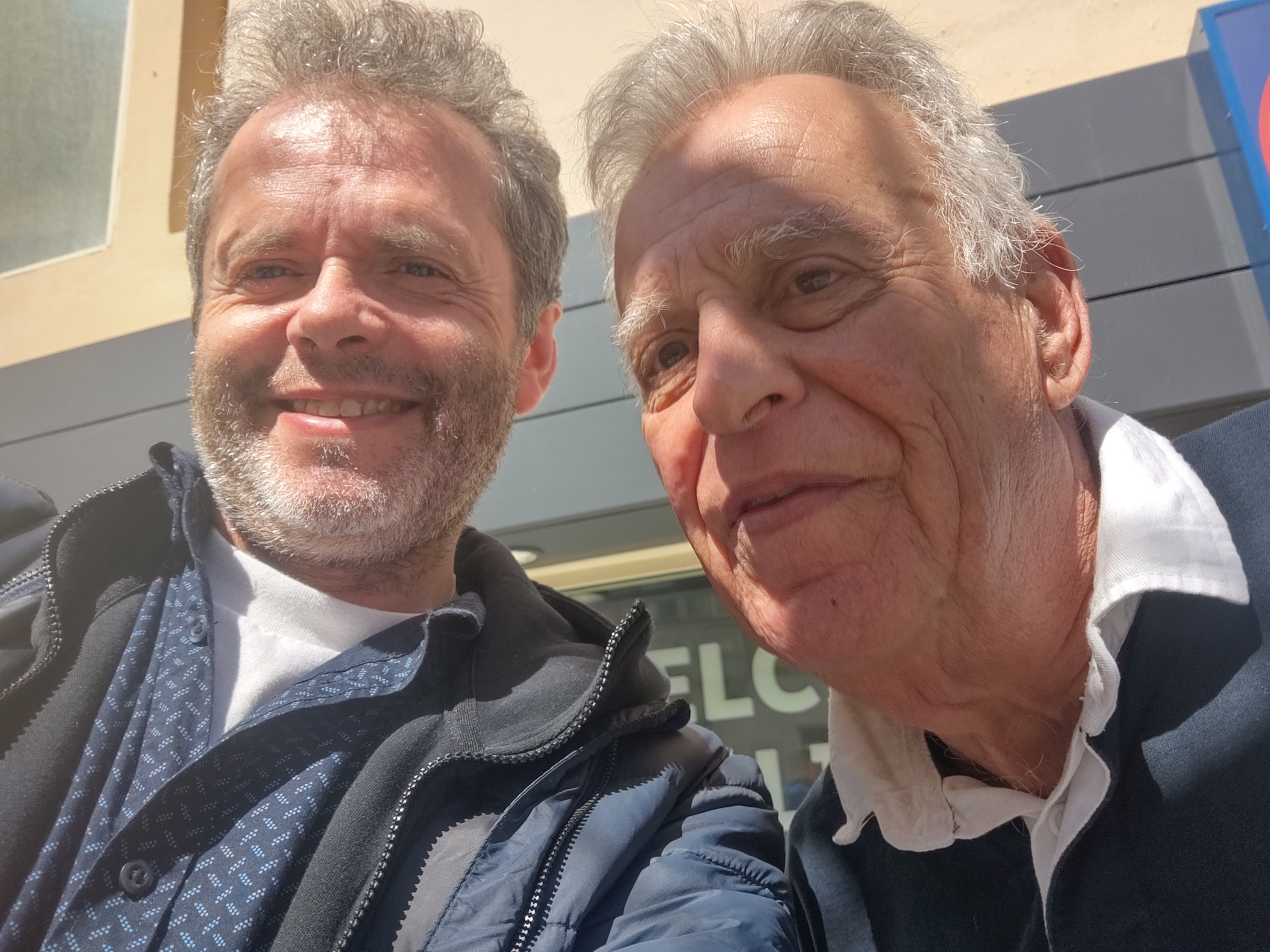 12
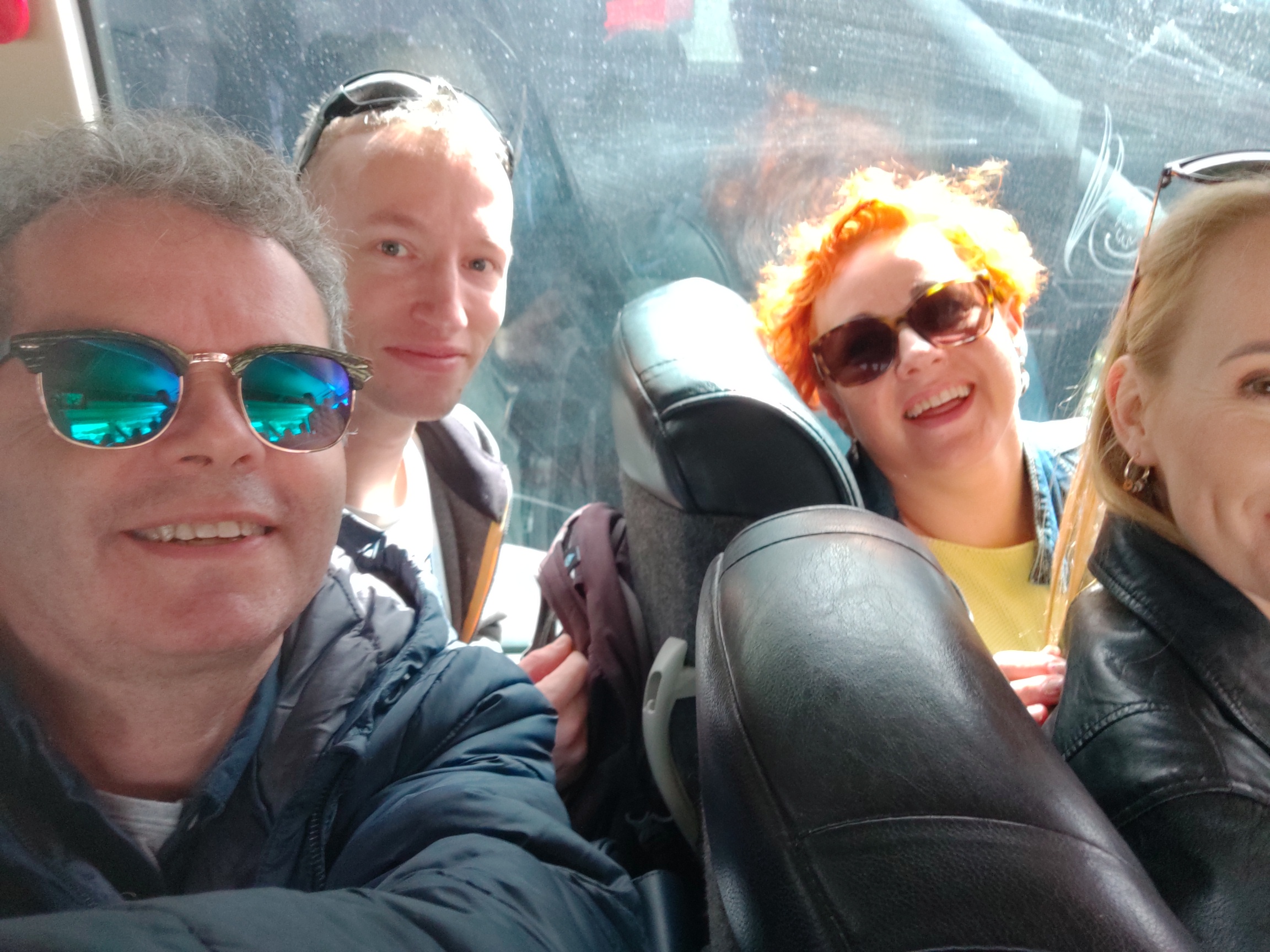 13
Wycieczki
W trakcie kursu miałm możliwość uczestniczenia w trzech kulturowych  wycieczkach zorganizowanych przez szkołe ETI oraz 
  Były to : 
-Wycieczka  do stolicy Valetty
- Wycieczka do Mdiny i Rabattu
- Wycieczka na Wyspę Gozo
  W czasie wolnym prywatnie samodzielnie lub z zeznajomymi z kursu poznawałem miasta  Sliema oraz Valetta
14
Wycieczka do Valetty
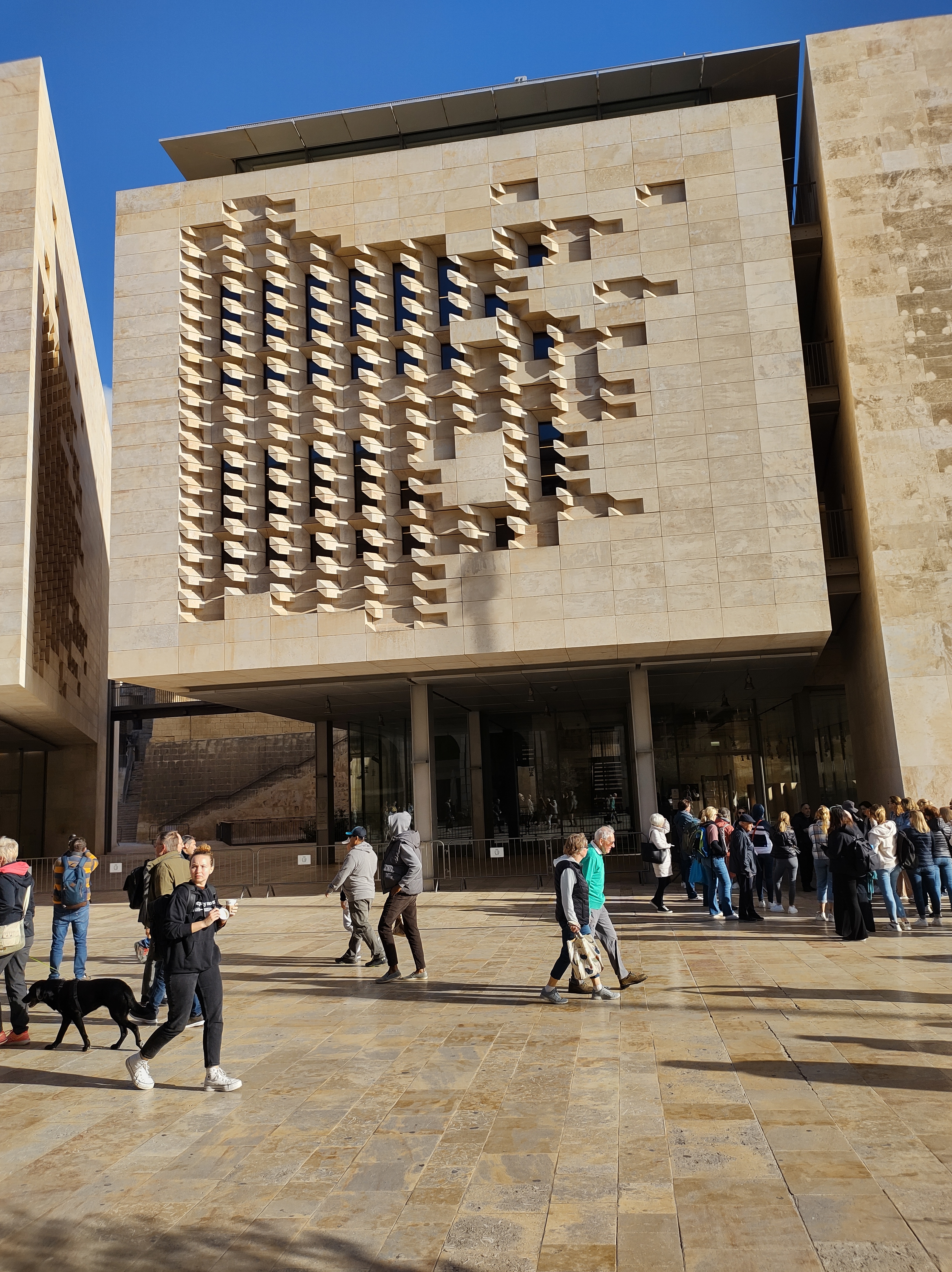 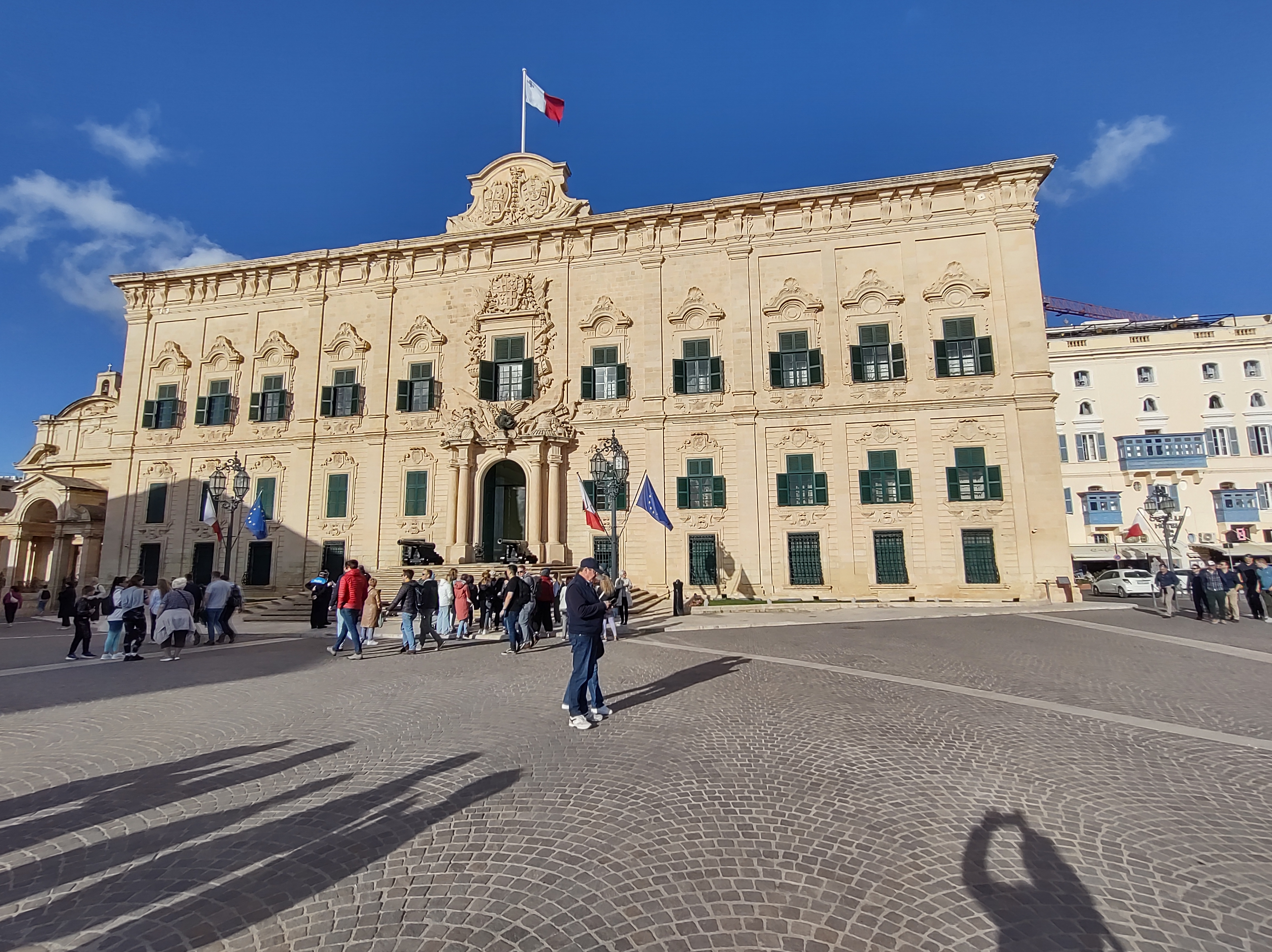 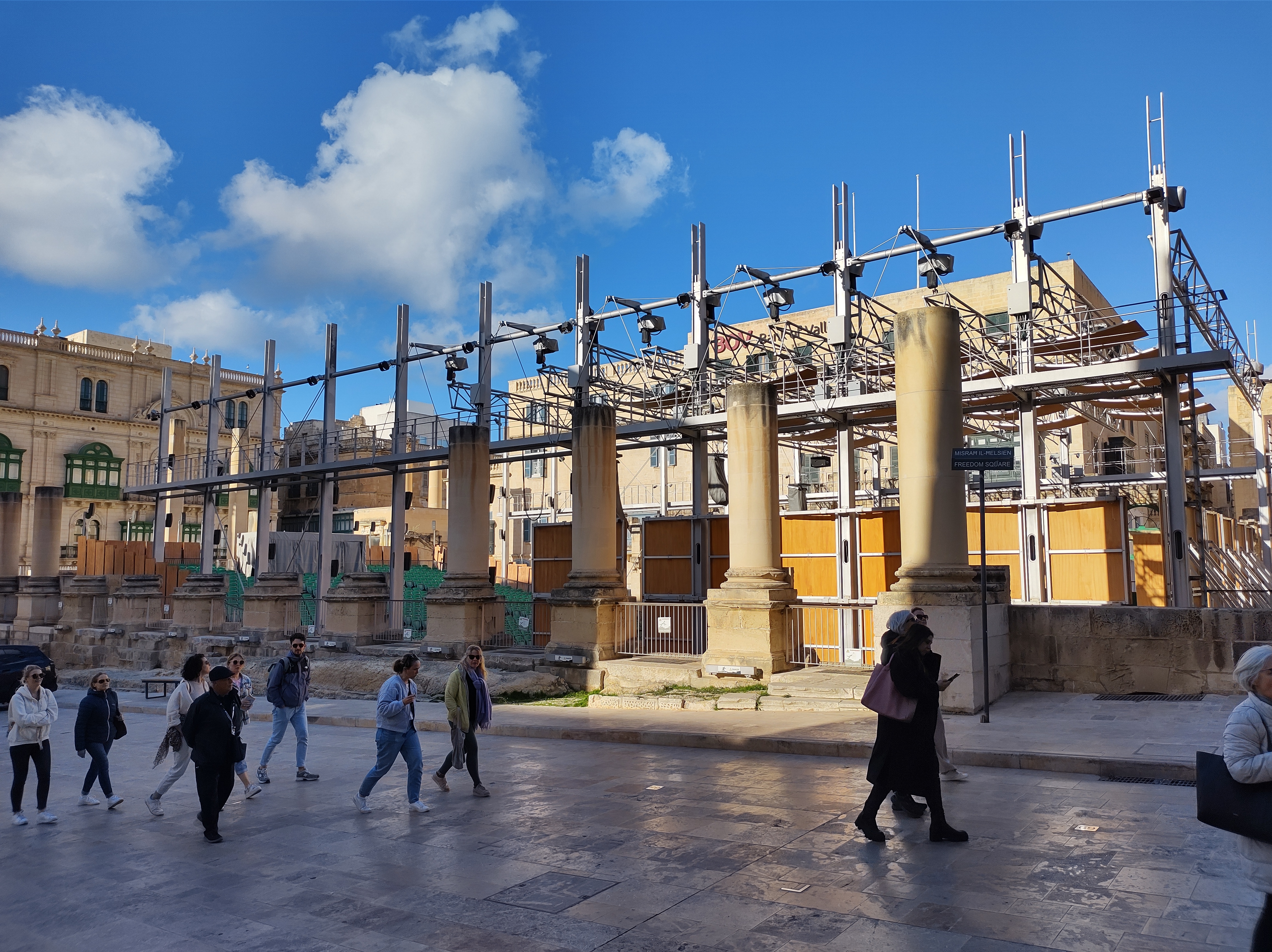 15
Valetta
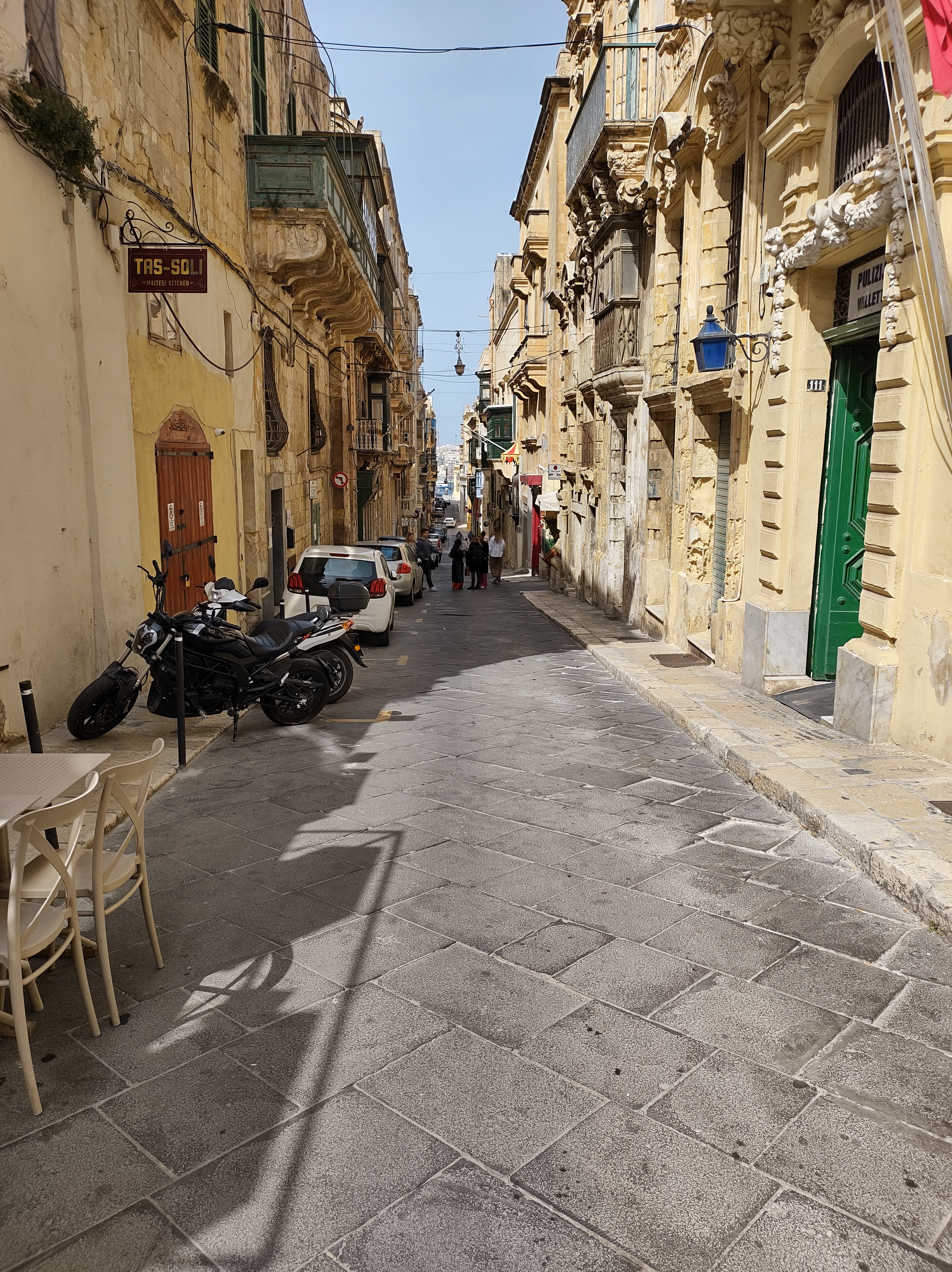 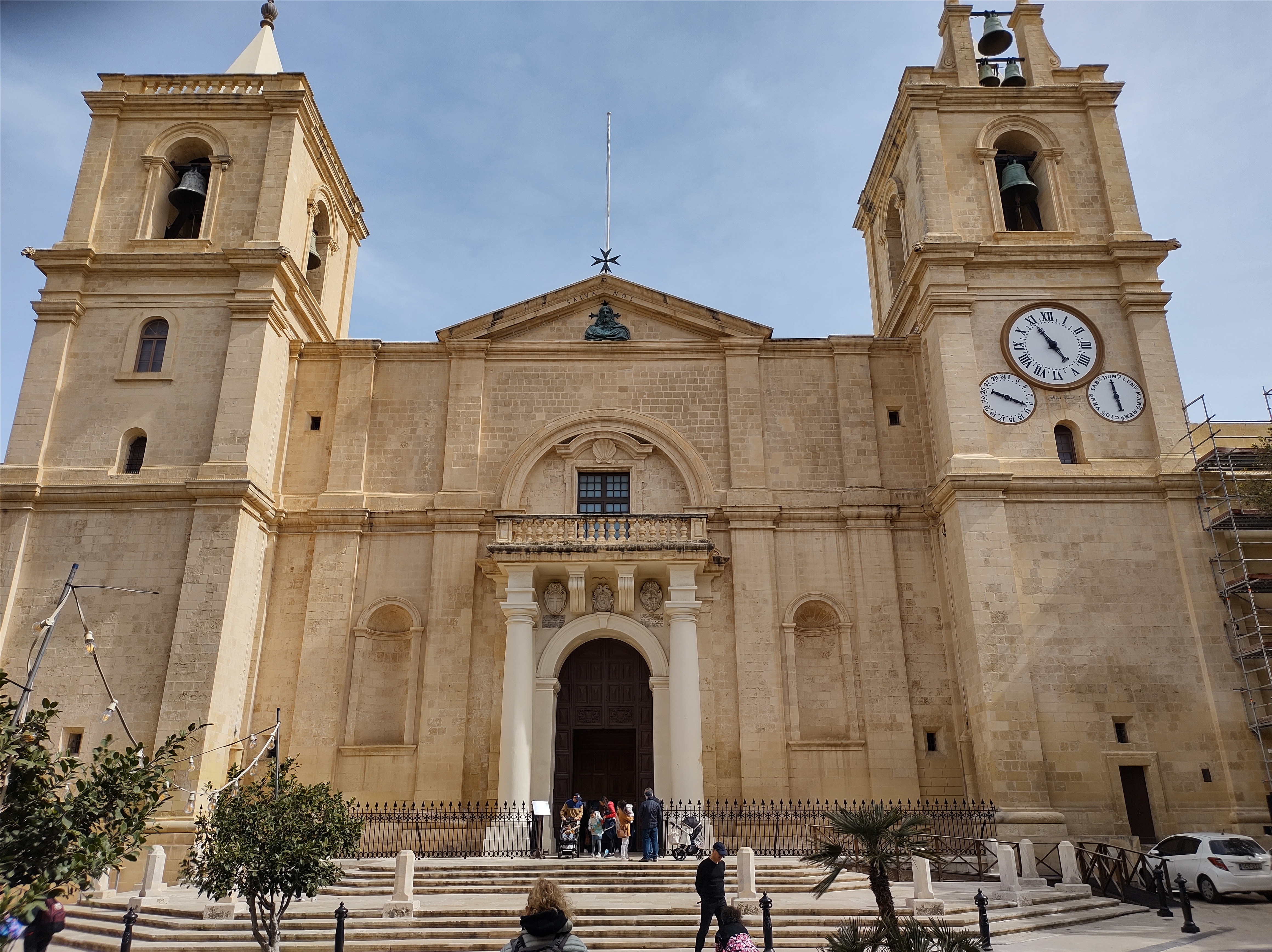 16
Piękno Katedry w mieście Valetta
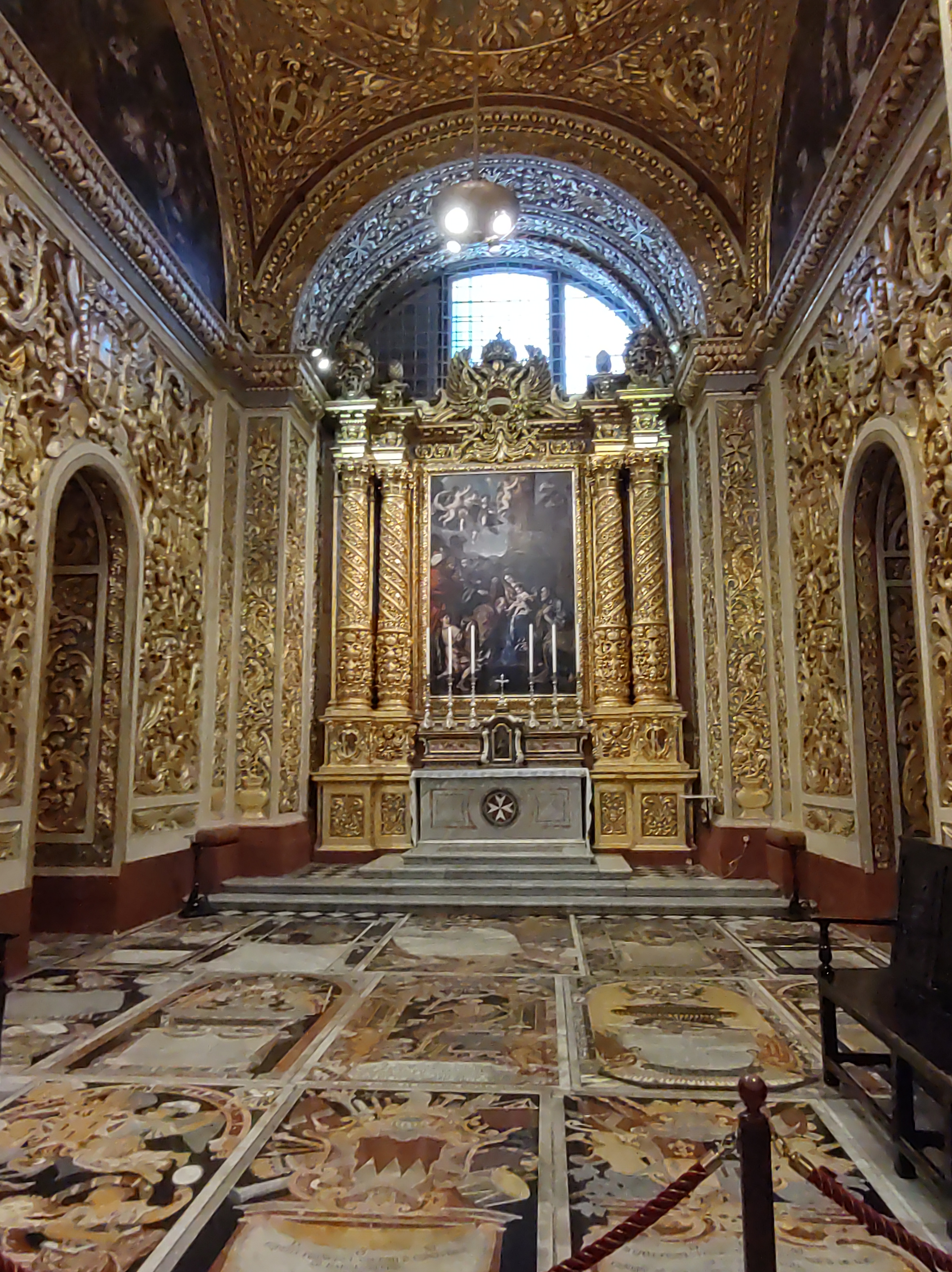 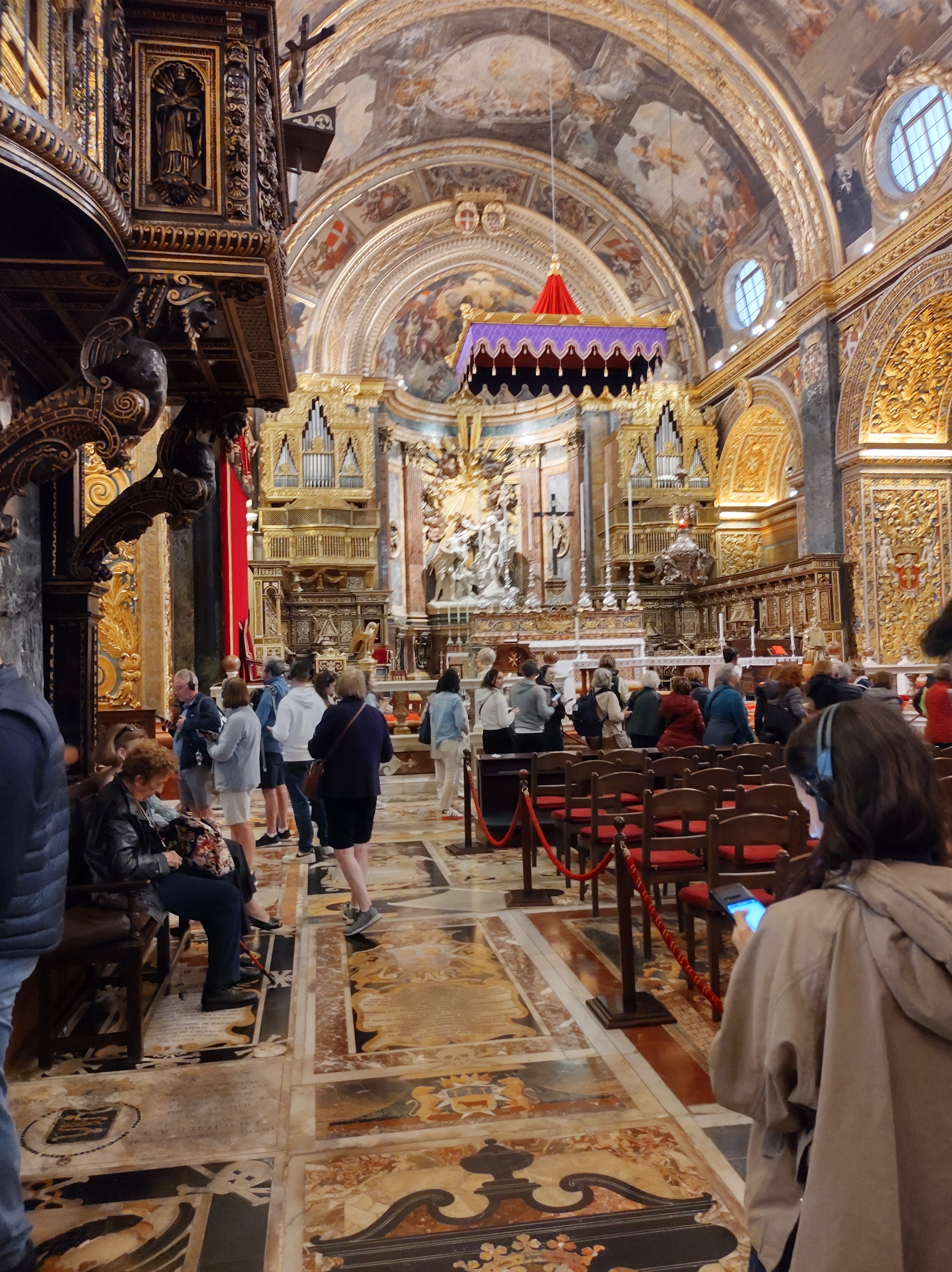 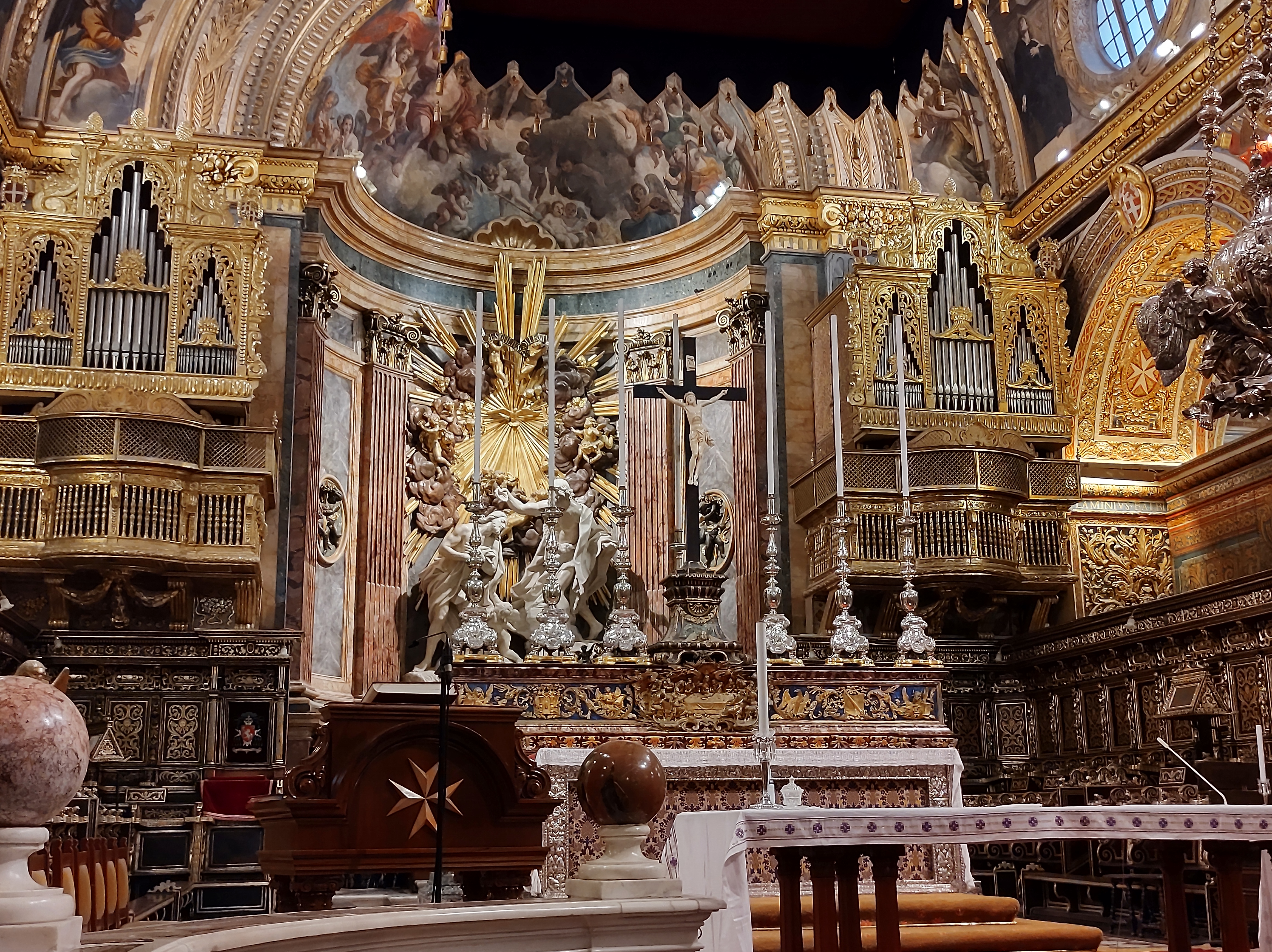 17
Dzieła Caravaggio w Katedrze
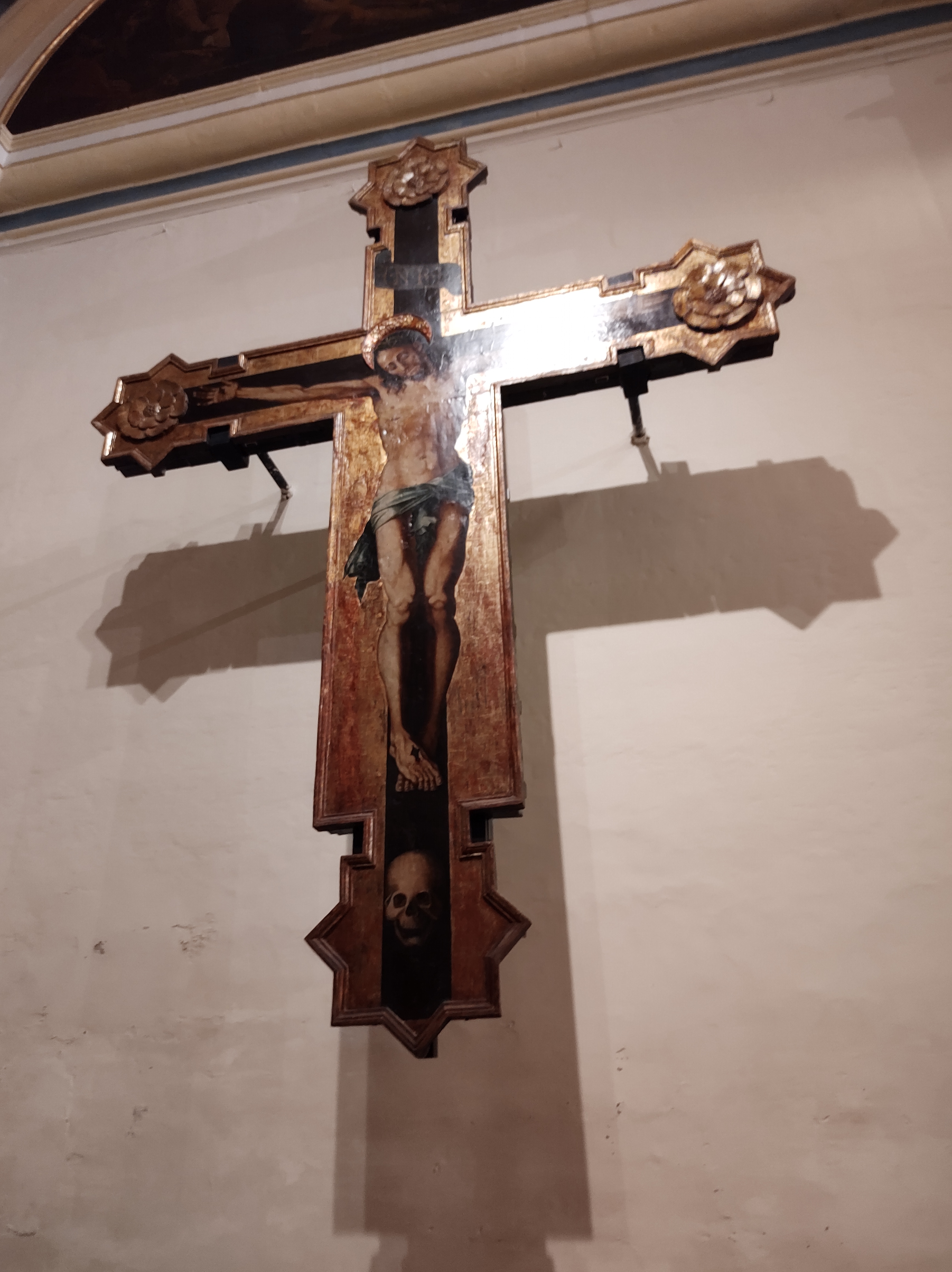 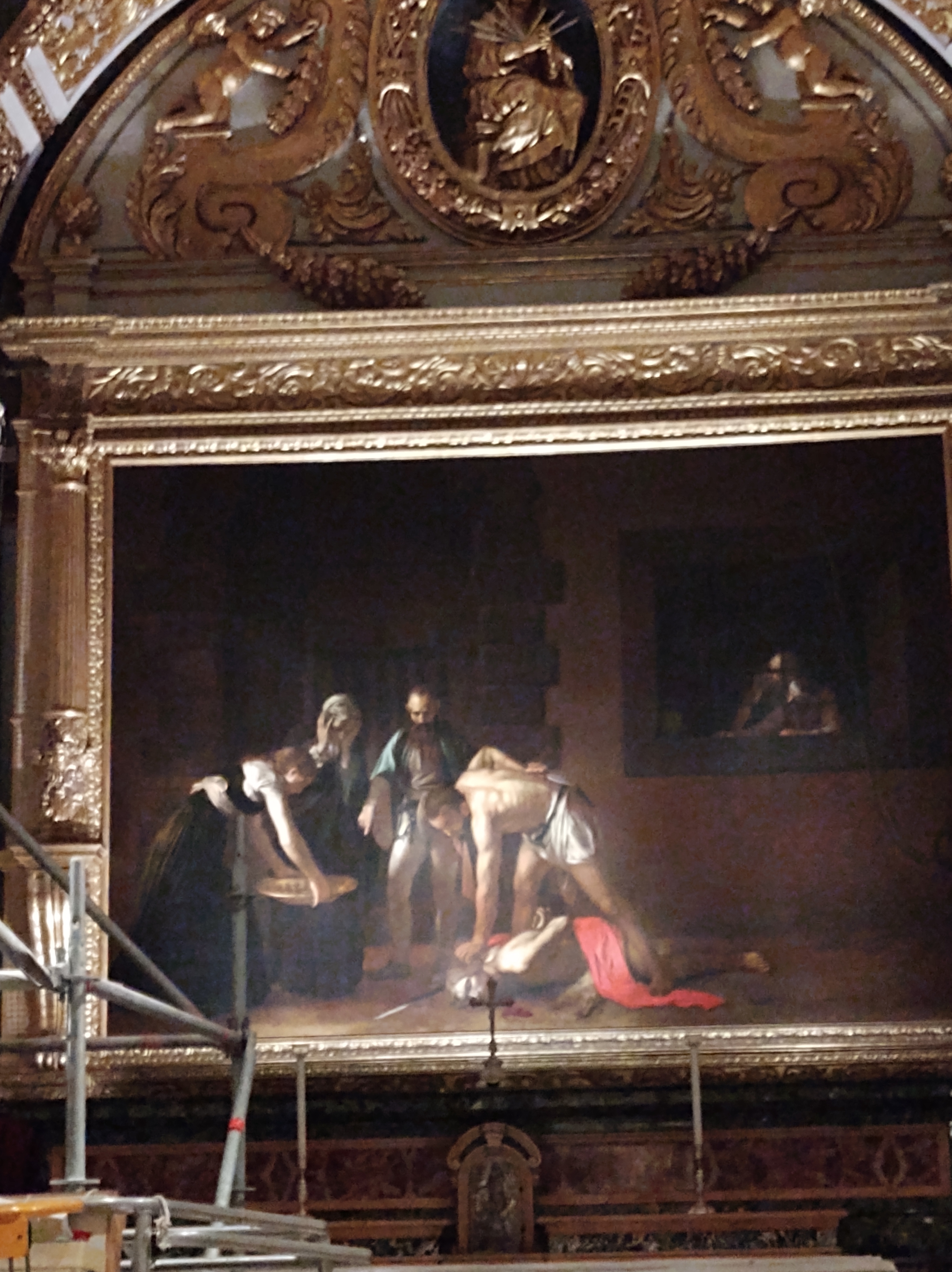 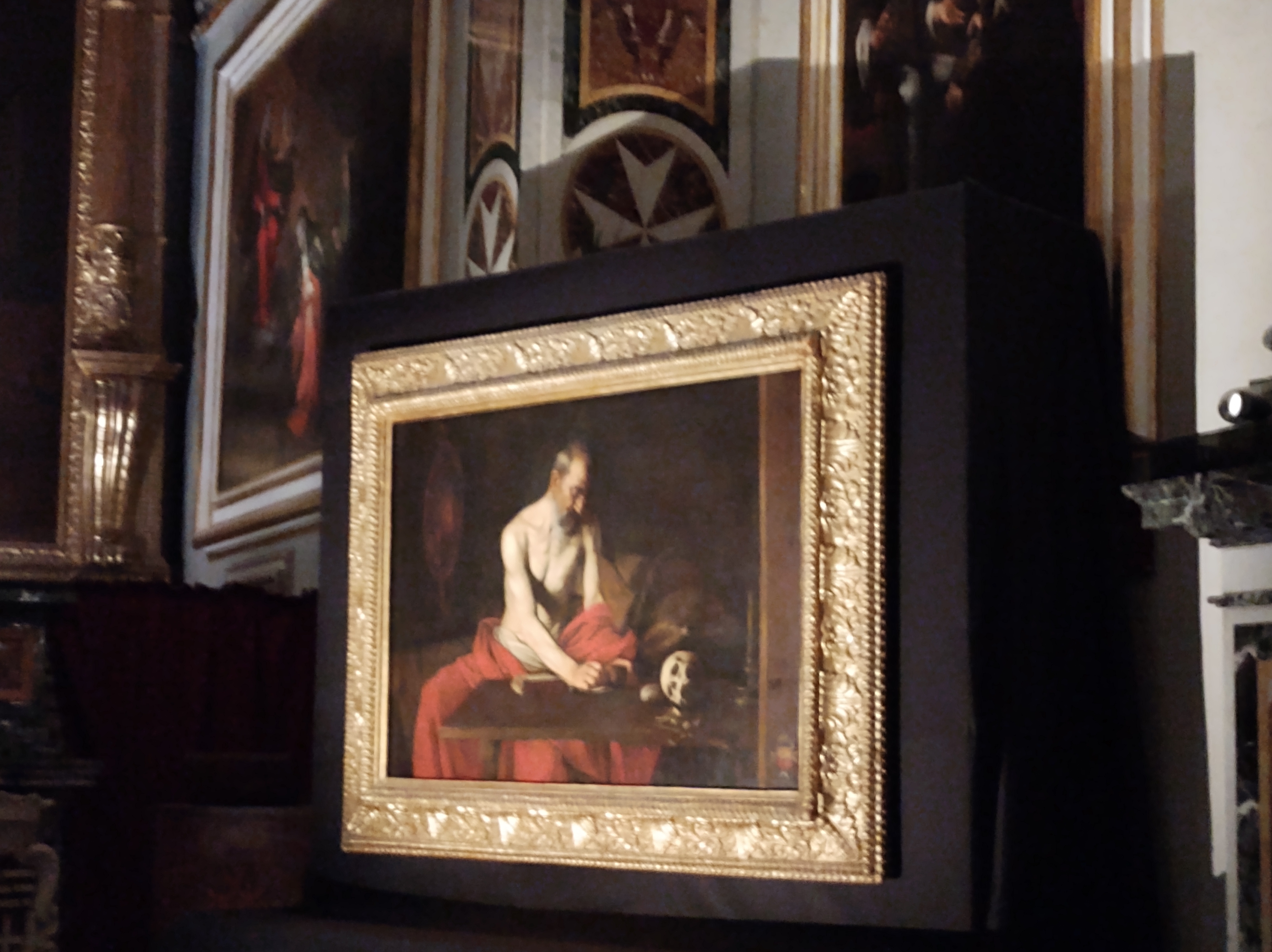 18
19
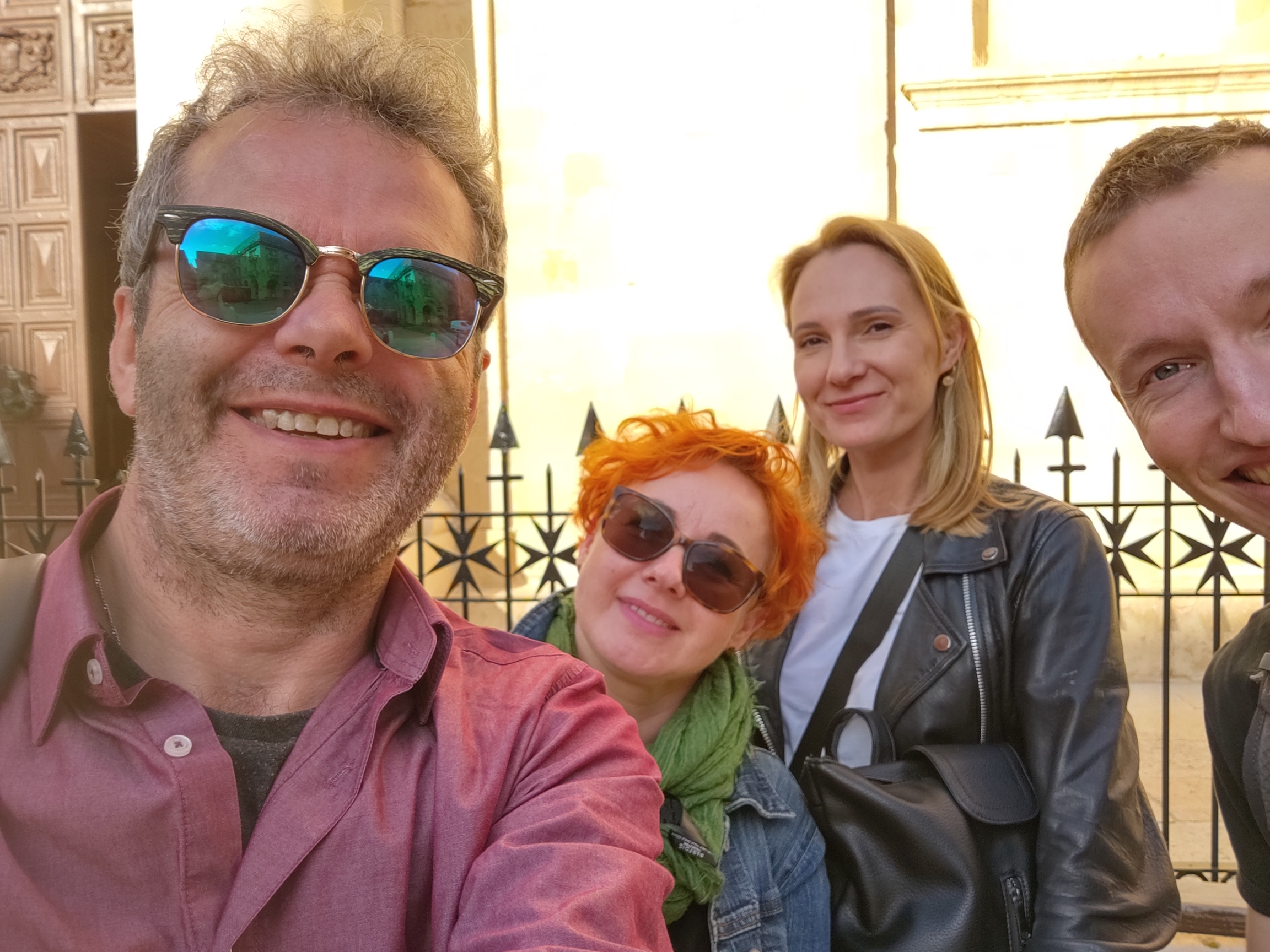 20